Chapter 15: IP Services
Instructor Materials
CCNP Enterprise: Core Networking
Chapter 15 Content
This chapter covers the following content:

Time Synchronization - This section describes the need for synchronizing time in an environment and covers Network Time Protocol and its operations to keep time consistent across devices. 

First-Hop Redundancy Protocol - This section gives details on how multiple routers can provide resilient gateway functionality to hosts at the Layer 2/Layer 3 boundaries. 

Network Address Translation (NAT) - This section explains how a router can translate IP addresses from one network realm to another.
Time Synchronization
A device’s system time is used to measure periods of idle state or computation. It is important that time is consistent on a system because applications often use the system time to tune internal processes.
The rate a device can maintain its time can deviate from device to device. Time intervals can vary from one device to another and the times would eventually begin to drift away from each other.
Time SynchronizationTime Synchronization
It is important that a device’s system time is consistent, and from the perspective of managing a network, that the time be synchronized between network devices for the several reasons:
Managing passwords that change at specific time intervals 
Encryption key exchanges 
Checking validity of certificates based on expiration date and time 
Correlation of security-based events across multiple devices (routers, switches, firewalls, network access control systems, and so on) 
Troubleshooting network devices and correlating events to identify the root cause of an event
Time SynchronizationNetwork Time Protocol and Stratums
Network Time Protocol (NTP) is used to synchronize a set of network clocks in a distributed client/server architecture. 
NTP is a UDP-based protocol that connects with servers on port 123. The client source port is dynamic.
NTP is based on a hierarchical concept of communication. At the top of the hierarchy are authoritative devices that operate as an NTP server with an atomic clock. The NTP client queries the NTP server for its time and then updates its time based on the response.
The NTP synchronization process is not fast, gaining an accuracy of tens of milliseconds requires hours or days of comparisons.
Stratums are used to identify the accuracy of the time clock source. NTP servers directly attached to an authoritative time source are stratum 1 servers. 
An NTP client that queries a stratum 1 server is considered a stratum 2 client. 
The higher the stratum, the greater the chance of deviation in time from the authoritative time source due to the number of time drifts between the NTP stratums.
Time SynchronizationNTP Configuration
To configure an NTP client use the global command ntp ip-address [prefer] [source interface-id]. The keywork prefer indicates which NTP server to use for time synchronization. The command ntp master stratum-number to statically set the stratum for a device when it acts as an NTP server.
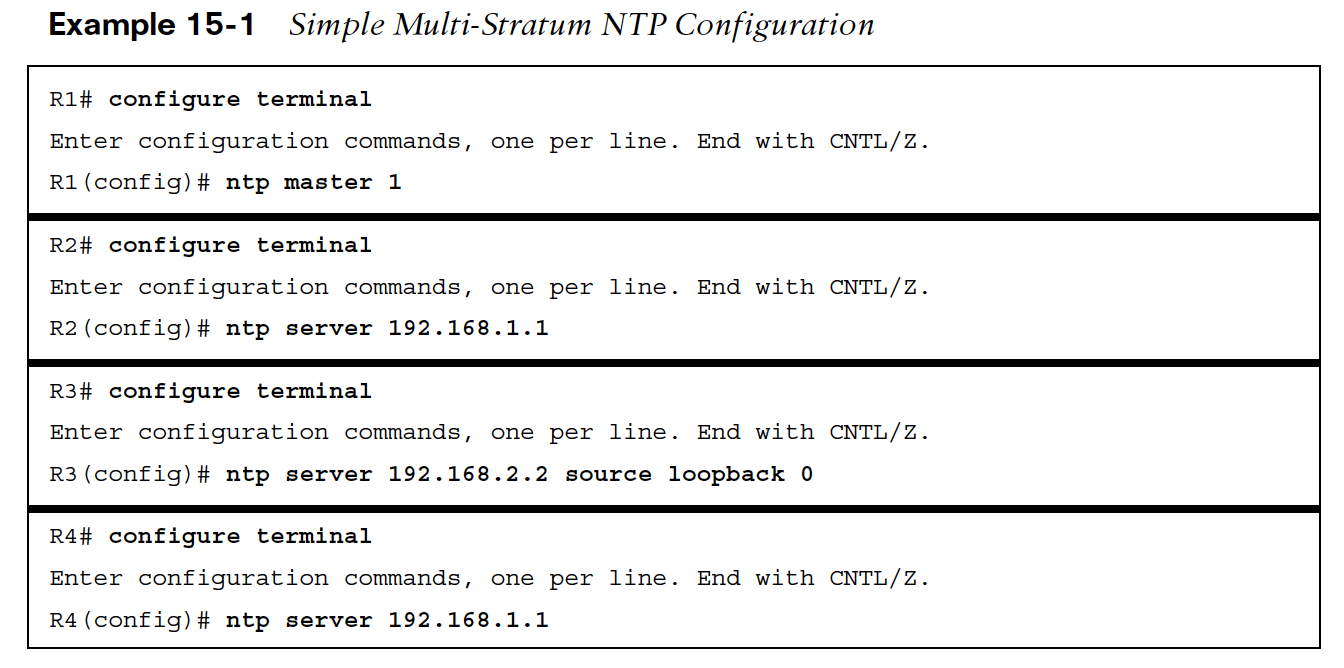 Time SynchronizationNTP Status and Associations
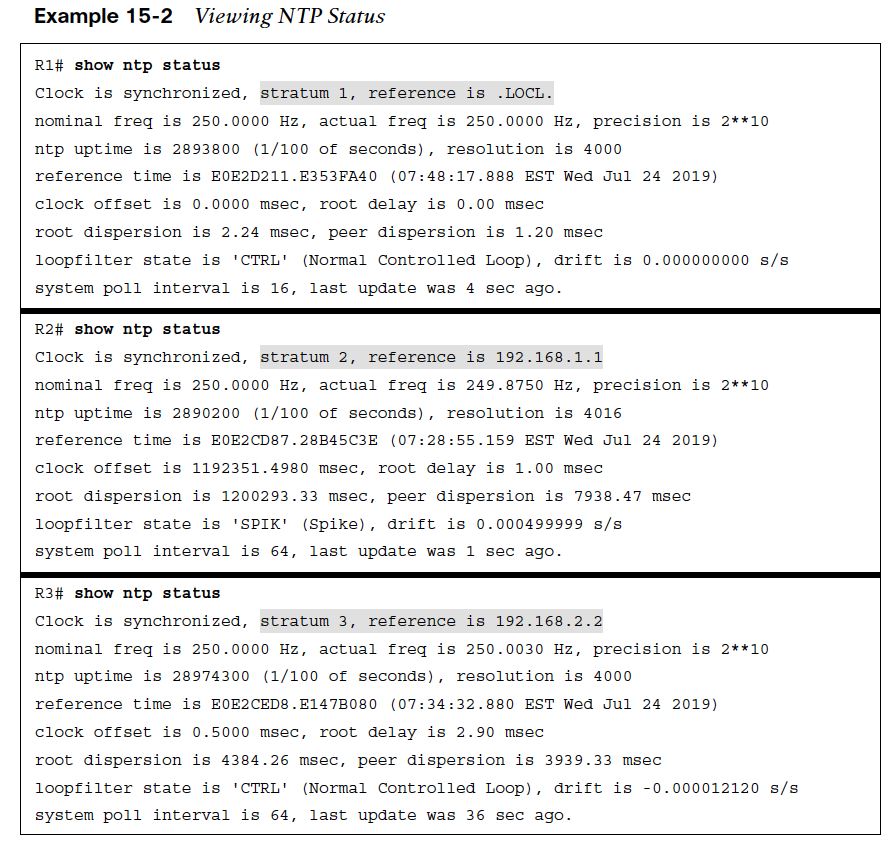 The command show ntp status displays the status of the NTP service. It shows the following:
Whether the hardware clock is synchronized to the software clock, the stratum reference of the local device, and the reference clock identifier (local or IP address)
The frequency and precision of the clock
The NTP uptime and granularity
The reference time
The clock offset and delay between the client and the lower-level stratum server
Root dispersion and peer dispersion
NTP loopfilter
Polling interval and time since last update
A streamlined version of the NTP server status and delay can be viewed using the command show ntp associations.
Time SynchronizationStratum Preference
An NTP client configured with multiple NTP servers will only use the NTP server with the lowest stratum.
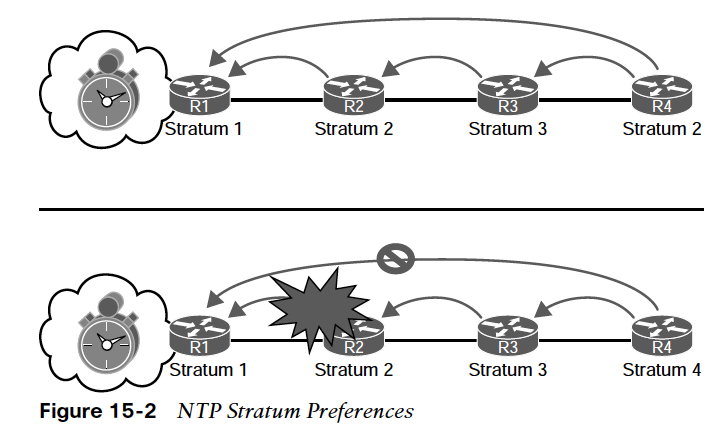 If R2 crashes, preventing R4 from reaching R1, R4 will synchronize with R3 and become a stratum 4 time device. When R2 recovers, R4 will synchronize with R1 and become a stratum 2 device again.
Time SynchronizationNTP Peers
An NTP client will change it’s time to that of the NTP server. However, an NTP server does not change its time to reflect an NTP client. NTP peers act as clients and servers to each other. They can query and synchronize their time to each other. NTP peers are configured with the command ntp peer ip-address.
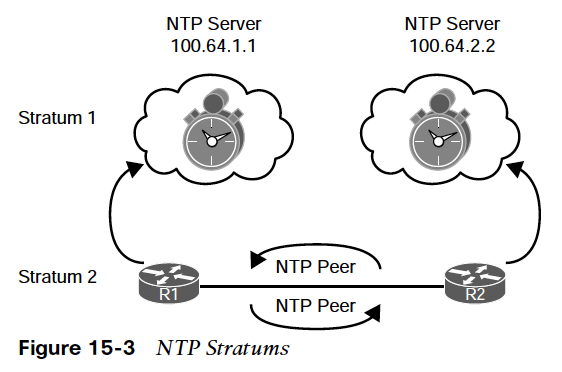 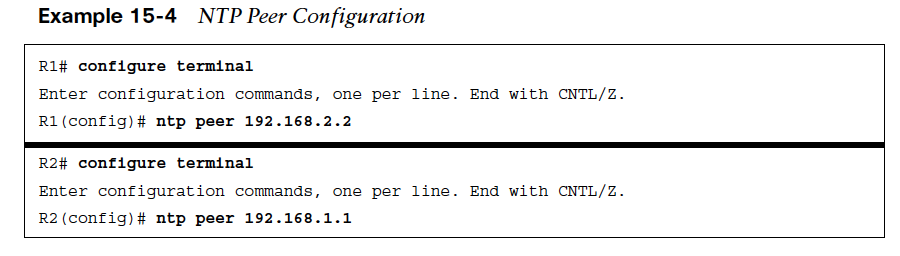 First-Hop Redundancy Protocol
Network resiliency is a key component of network design. 
Network resiliency can be accomplished by adding redundant devices such as Layer 2 switches or Layer 3 routers into a topology.
First-Hop Redundancy ProtocolNetwork Resiliency/First Hop Redundancy Protocols
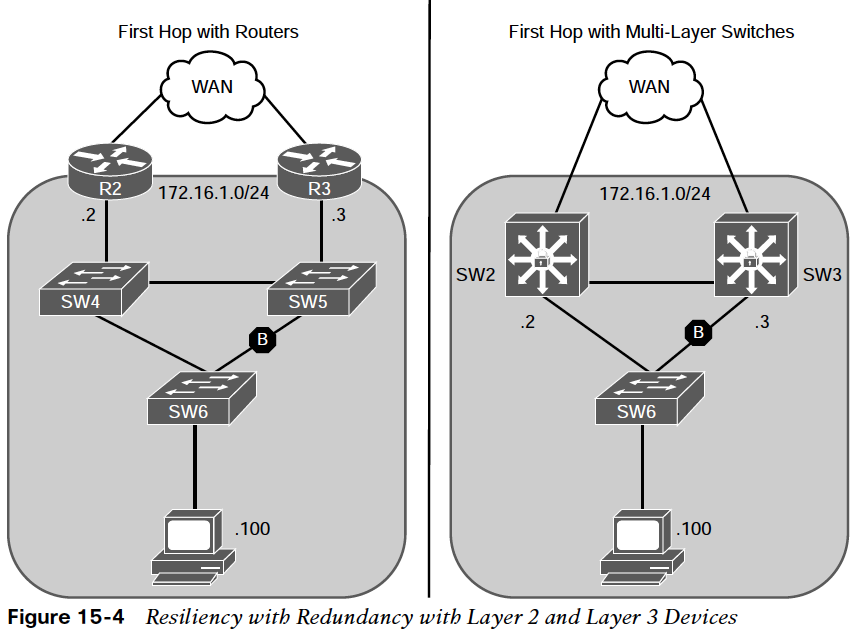 The figure shows the concept of adding resiliency to the network. In both scenarios:
Two devices (172.16.1.2 and 172.16.1.3) can be the PC’s gateway. 
There are two resilient Layer 2 links that connect SW6 to a switch that can connect the PC to either gateway.
First-hop redundancy protocols (FHRPs) solve the problem of end devices configuring multiple gateways. They do this by creating a virtual IP (VIP) gateway that is shared between the Layer 3 devices. The following are FHRPs:
Hot Standby Router Protocol (HSRP)
Virtual Router Redundancy Protocol (VRRP)
Gateway Load Balancing Protocol (GLBP)
First-Hop Redundancy ProtocolObject Tracking
Object tracking offers a flexible and customizable mechanism for linking with FHRPs and other routing components. 
Users can track specific objects in the network and take necessary action when any object’s state change affects the network traffic.
To track routes in the routing table use the command track object-number ip route route/prefix-length reachability. The status of object tracking can be viewed with the command show track [object-number].
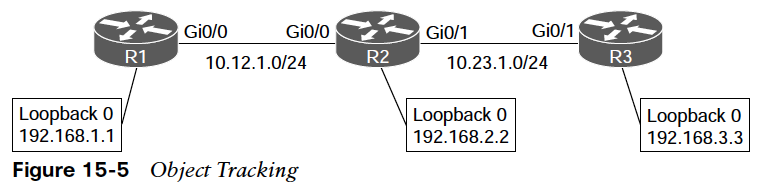 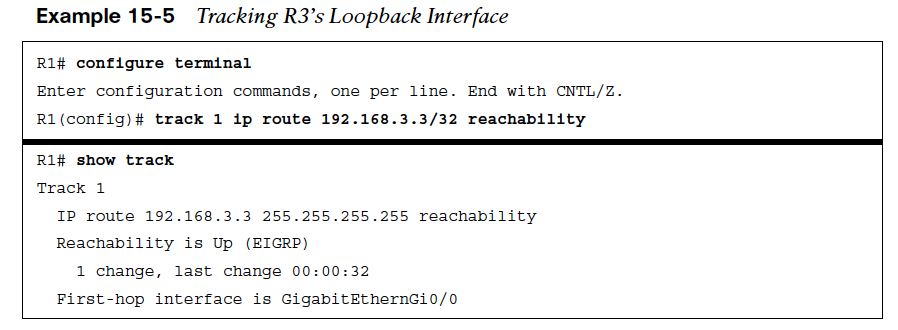 First-Hop Redundancy ProtocolTracking an Interface
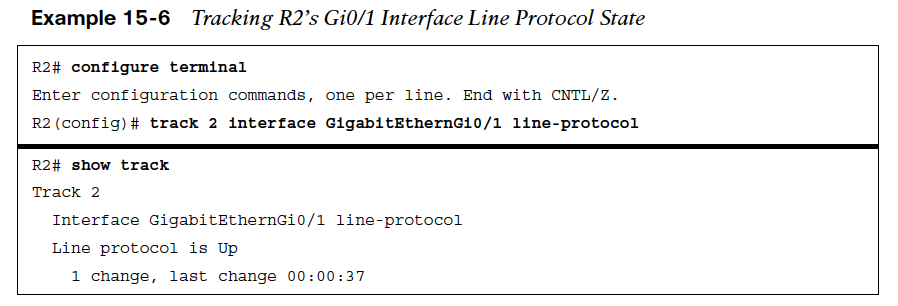 To track an interface’s line protocol state use the command track object-number interface interface-id line-protocol.
The example shows R2 being configured for tracking the Gi0/1 interface toward R3.
Shutting down R2’s Gi0/1 interface changed the tracked object state on R1 and R2 to a down state.
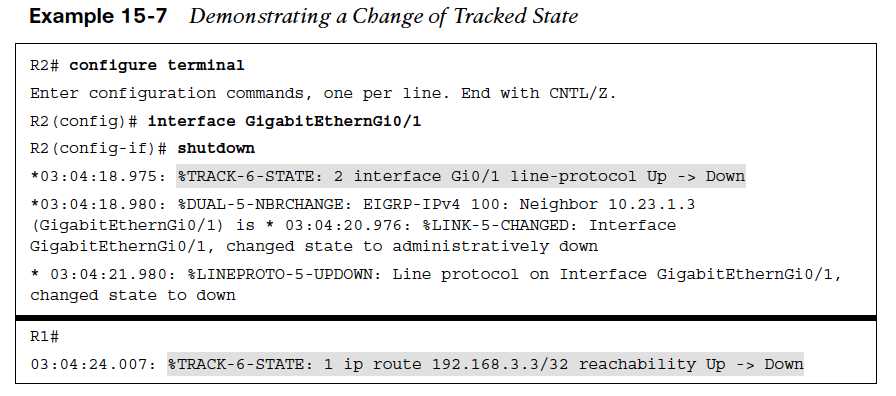 Object tracking works with protocols such as Hot Standby Router Protocol (HSRP), Virtual Router Redundancy Protocol (VRRP), and Gateway Load Balancing Protocol (GLBP). They take action when the state of an object changes.
First-Hop Redundancy ProtocolHot Standby Router Protocol
Hot Standby Routing Protocol (HSRP) is a Cisco proprietary protocol. It provides routing redundancy for hosts configured with a default gateway IP address. 
A minimum of two devices are required to enable HSRP:
One device acts as the active device and takes care of forwarding the packets. 
The other acts as a standby that is ready to take over the role of active device in the event of a failure.
A virtual IP address is configured on each HSRP-enabled interface that belongs to the same HSRP group. A virtual MAC address is also assigned for the group.
The active router receives and routes the packets destined for the virtual MAC address of the group.
HSRP-enabled interfaces send and receive multicast UDP-based hello messages to detect any failure and designate active and standby routers.
When the HSRP active router fails, the HSRP standby router assumes control of the virtual IP address and virtual MAC address of the group.
First-Hop Redundancy ProtocolHSRP Elections & Versions
A HSRP election selects the router with the highest priority (default is 100).
In the event of a tie in priority, the router with the highest IP address for the network segment is preferred.
HSRP does not support preemption by default. If a router with a lower priority becomes active, it stays active regardless if the superior router comes back online.
The transition of the HSRP active to the standby is transparent to all hosts on the segment because the MAC address moves with the virtual IP address. 
HSRP has two versions, HSRPv1 and HSRPv2.
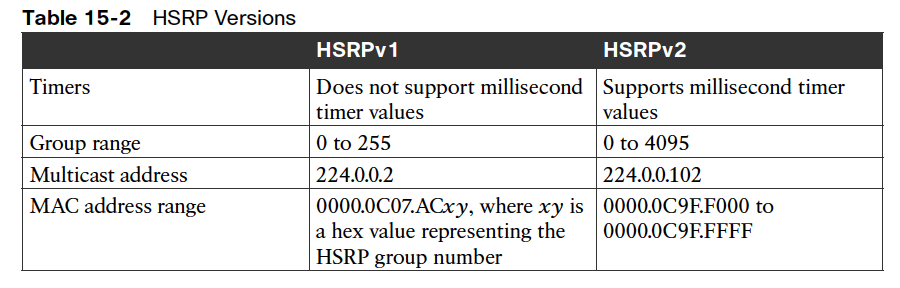 First-Hop Redundancy ProtocolConfiguring HSRP Virtual IP Address
The following steps show how to configure an HSRP virtual IP (VIP) gateway instance:
Step 1. Define the HSRP instance by using the command standby instance-id ip vip-address.
Step 2. (Optional) Configure HSRP router preemption with the command standby instance-id preempt.
Step 3. (Optional) Configure the HSRP priority by using the command standby instance-id priority priority. The priority is a value between 0 and 255.
Step 4. (Optional) Configure the HSRP MAC address with the command standby instance-id mac-address mac-address. 
Step 5. (Optional) Define the HSRP timers by using the command standby instance-id timers {seconds | msec milliseconds}. HSRP can poll in intervals of 1 to 254 seconds or 15 to 999 milliseconds
Step 6. (Optional) Establish HSRP authentication by using the command standby instance-id authentication {text-password | text text-password | md5 {key-chain key-chain | key-string key-string}}.
First-Hop Redundancy ProtocolHSRP Configuration and State
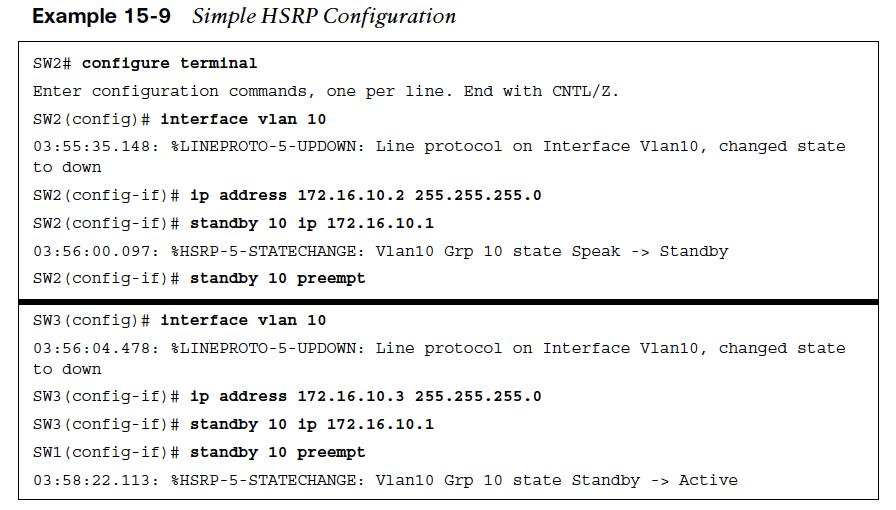 Example 15-9 shows a basic HSRP configuration for VLAN 10 on SW1 and SW2, using the HSRP instance 10 and the VIP gateway instance 172.16.10.1.

Example 15 -10 shows the summarized HSRP status using the command show standby [interface-id] [brief]. 

The show standby command gives more details into the HSRP state. It includes the number of state changes, time since last state change, VIP addresses, timers, preemption, priority and group name.
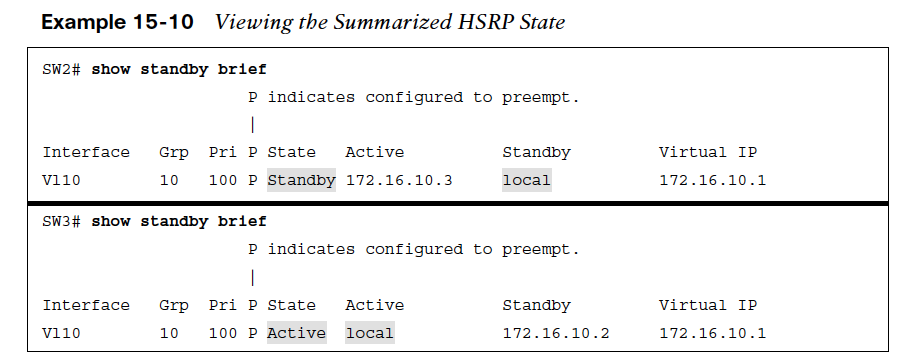 First-Hop Redundancy ProtocolHSRP Tracked Objects
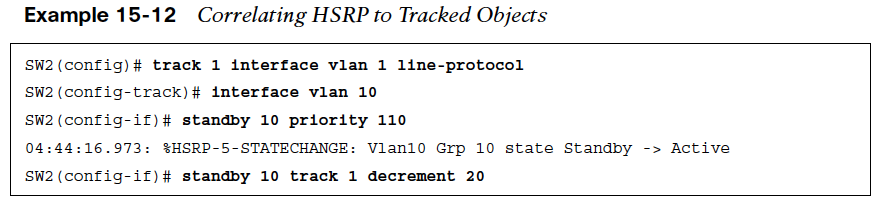 HSRP provides the capability to link object tracking to priority.

Example 15-12 shows the configuration of SW2 where a tracked object is created against VLAN 1’s interface line protocol, increasing the HSRP priority to 110, and linking HSRP to the tracked object so that the priority decrements by 20 if interface VLAN 1 goes down.

Example 15-13 shows that the HSRP group on VLAN 10 on SW2 correlates the status of the tracked object for the VLAN 1 interface.
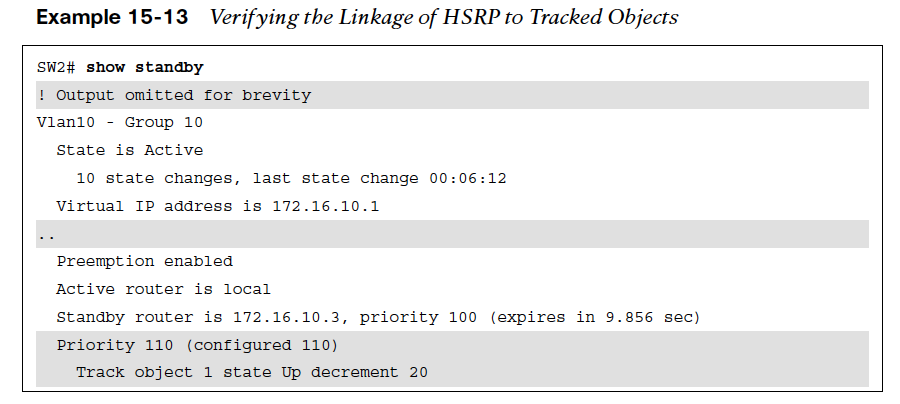 First-Hop Redundancy ProtocolVerifying HSRP State With Tracked Objects
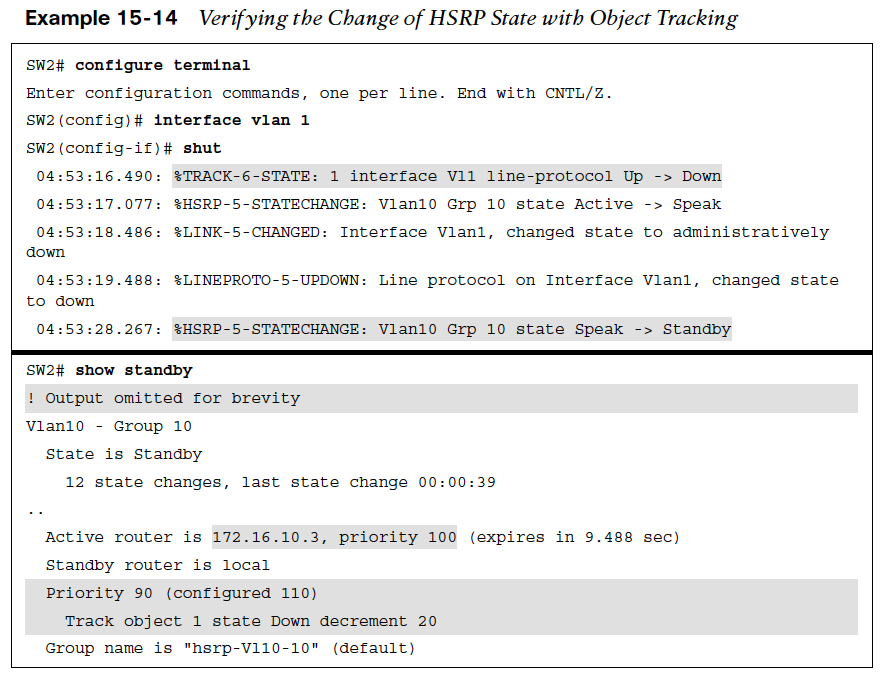 Example 15-14 verifies the anticipated behavior by shutting down the VLAN 1 interface on SW2. The syslog messages indicate that the object track state changed immediately after the interface was shut down, and shortly thereafter, the HSRP role changed to a standby state.
First-Hop Redundancy ProtocolVirtual Router Redundancy Protocol
Virtual Router Redundancy Protocol (VRRP) is an industry standard protocol that operates similarly to HSRP. However, the differences are as follows:
The preferred active router controlling the VIP gateway is called the master router. All other VRRP routers are known as backup routers.
 VRRP enables preemption by default.
The MAC address of the VIP gateway uses the structure 0000.5e00.01xx, where xx reflects the group ID in hex.
VRRP uses the multicast address 224.0.0.18 for communication.

There are currently two versions of VRRP:
VRRPv2: Supports IPv4
VRRPv3: Supports IPv4 and IPv6
First-Hop Redundancy ProtocolLegacy VRRP Configuration
Early VRRP configurations supported only VRRPv2 and was non-hierarchical in its configuration. The following are steps used to configure older software versions with VRRP:
Step 1. Define the VRRP instance by using the command vrrp instance-id ip vip-address.
Step 2. (Optional) Define the VRRP priority by using the command vrrp instance-id priority priority. The priority is a value between 0 and 255.
Step 3. (Optional) Enable object tracking so that the priority is decremented when the object is false by using the command vrrp instance-id track object-id decrement decrement-value. 
Step 4. (Optional) Establish VRRP authentication by using the command vrrp instance-id authentication {text-password | text text-password | md5 {key-chain key-chain | key-string key-string}}
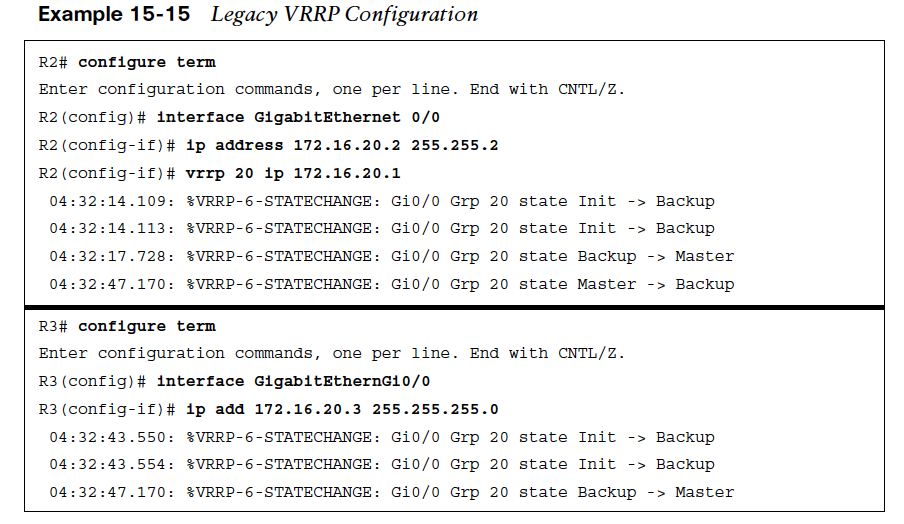 First-Hop Redundancy ProtocolVRRP State
The command show vrrp [brief] provides an update on the VRRP group, along with other relevant information for troubleshooting. Example 15-16 shows the brief iteration of the command and 15-17 shows the detailed state of VRRP.
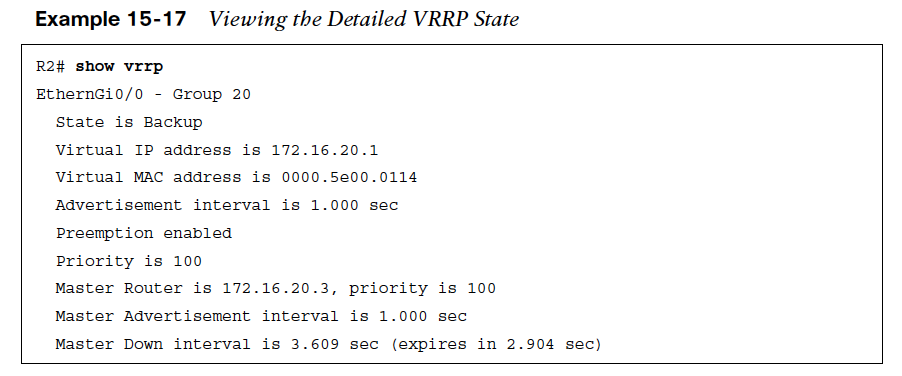 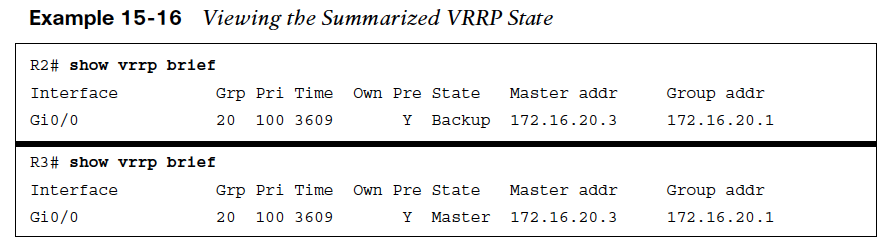 First-Hop Redundancy ProtocolHierarchical VRRP Configuration
The newer version of IOS XE software provides configuration of VRRP in a multi-address format that is hierarchical. The following are steps to configure hierarchical VRRP:
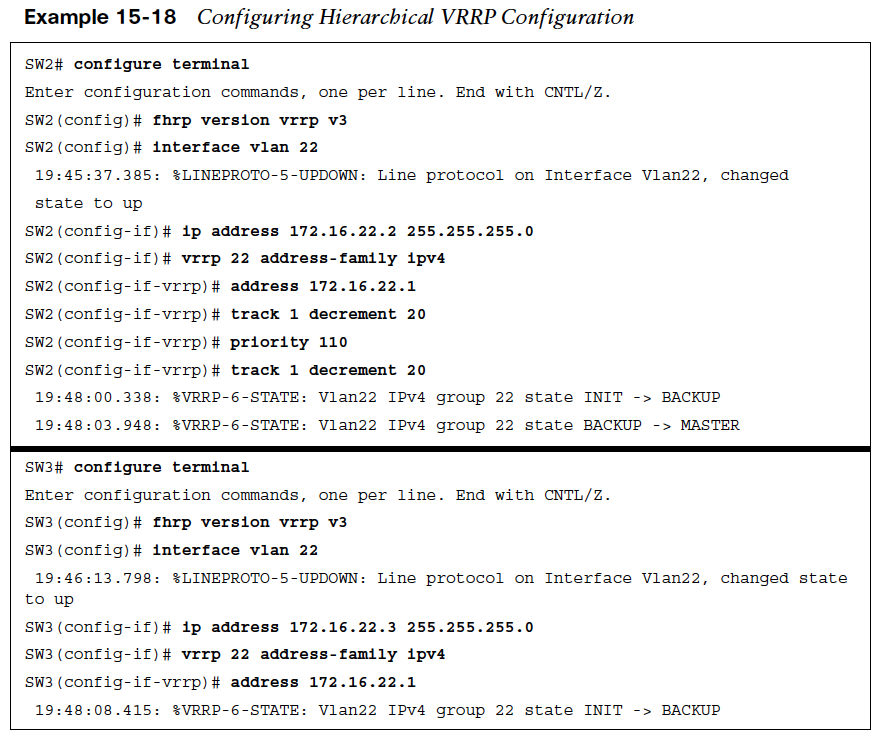 Step 1. Enable VRRPv3 on the router by using the command fhrp version vrrp v3.
Step 2. Define the VRRP instance by using the command vrrp instance-id address-family {ipv4 | ipv6}. 
Step 3. (Optional) Change VRRP to Version 2 by using the command vrrpv2. VRRPv2 and VRRPv3 are not compatible.
Step 4. Define the gateway VIP by using the command address ip-address.
Step 5. (Optional) Define the VRRP priority by using the command priority priority.
Step 6. (Optional) Enable object tracking so that the priority is decremented when the object is false using the command track object-id decrement decrement-value.
The status of the VRRP routers can be viewed with the command show vrrp [brief]. The output is identical to that of the legacy VRRP configuration.
First-Hop Redundancy ProtocolGlobal Load Balancing Protocol
Global Load Balancing Protocol (GLBP) provides gateway redundancy and load-balancing capability to a network segment. It does this with an active/standby gateway and ensures that each member of the GLBP group forwards traffic to the appropriate gateway. 
The GLBP has two roles:
Active virtual gateway (AVG): The participating routers elect one AVG per GLBP group to respond to initial ARP requests for the VIP. 
Active virtual forwarder (AVF): The AVF routes traffic received from assigned hosts. A unique virtual MAC address is created and assigned by the AVG to the AVFs. The AVF is assigned to a host when the AVG replies to the ARP request with the assigned AVF’s virtual MAC address. The AVFs are also recognized as Fwd instances on the routers.
GLBP supports four active AVFs and one AVG per GLBP group. A router can be an AVG and an AVF at the same time. In the event of a failure of the AVG, the AVG role is transferred to a standby AVG device.  In the event of a failure of an AVF, another router takes over the forwarding responsibilities for that AVF, which includes the virtual MAC address for that instance.
First-Hop Redundancy ProtocolGLBP Configuration
The following steps detail how to configure a GLBP:
Step 1. Define the GLBP instance by using the command glbp instance-id ip vip-address.
Step 2. (Optional) Configure GLBP preemption with the command glbp instance-id preempt.
Step 3. (Optional) Define the GLBP priority by using the command glbp instance-id priority priority. The priority is a value between 0 and 255.
Step 4. (Optional) Define the GLBP timers by using the command glbp instance-id timers {hello-seconds | msec hello-milliseconds} {hold-seconds | msec hold-milliseconds}.
Step 5. (Optional) Establish GLBP authentication by using the command glbp instance-id authentication {text text-password | md5 {key-chain key-chain | key-string key-string}}.
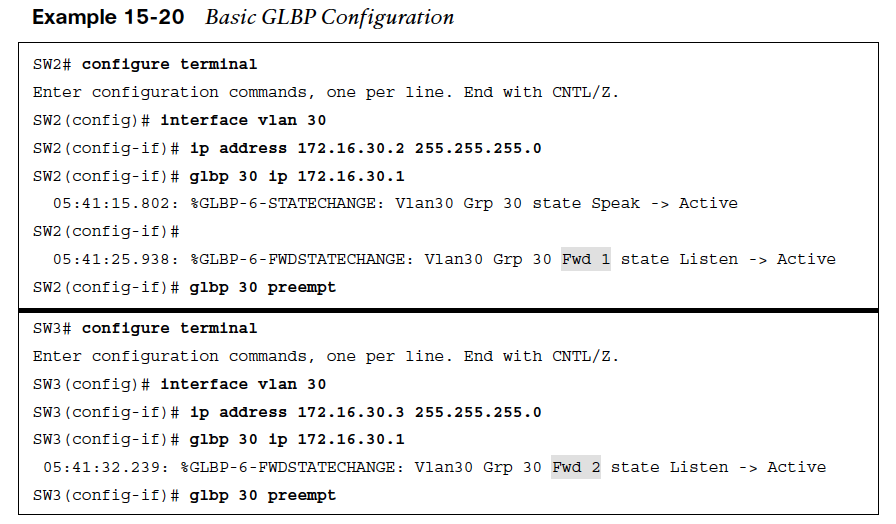 First-Hop Redundancy ProtocolGLBP Status
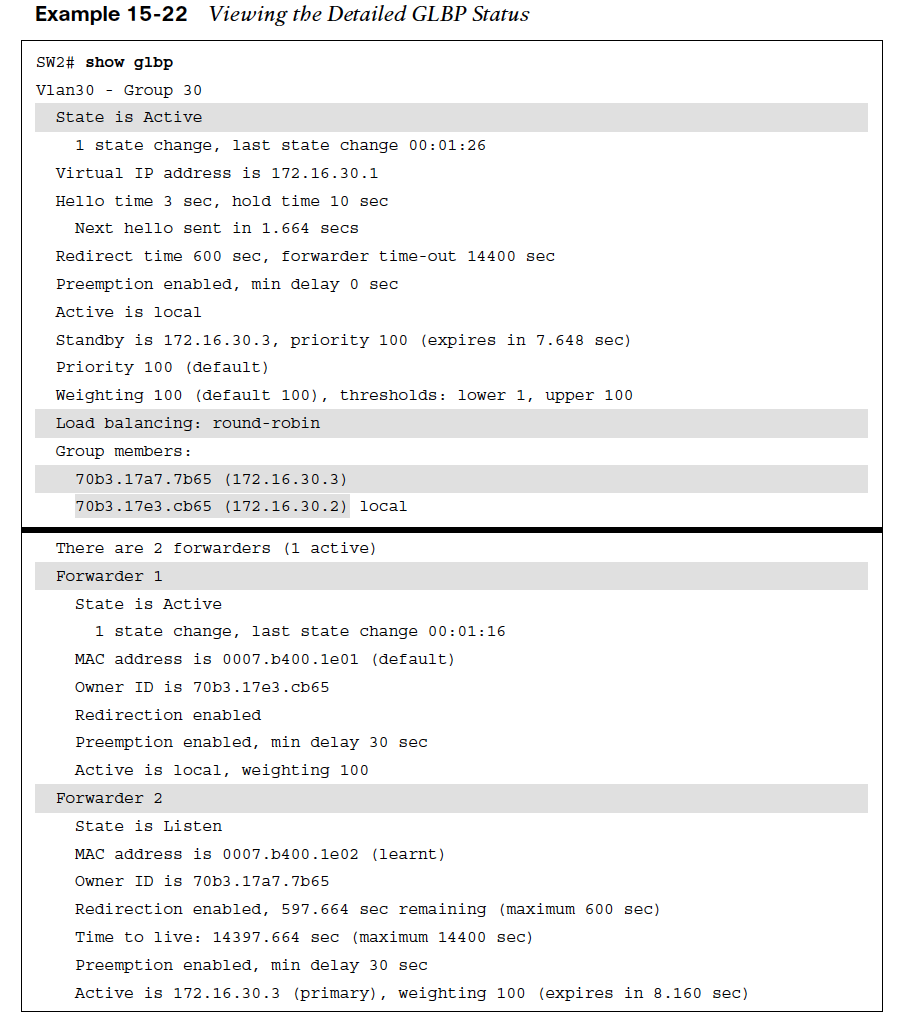 The command show glbp brief shows high-level details of the GLBP group, including the interface, group, active AVG, standby AVG, and statuses of the AVFs.
The command show glbp displays additional information, including the timers, preemption settings, and statuses for the AVG and AVFs for the GLBP group.
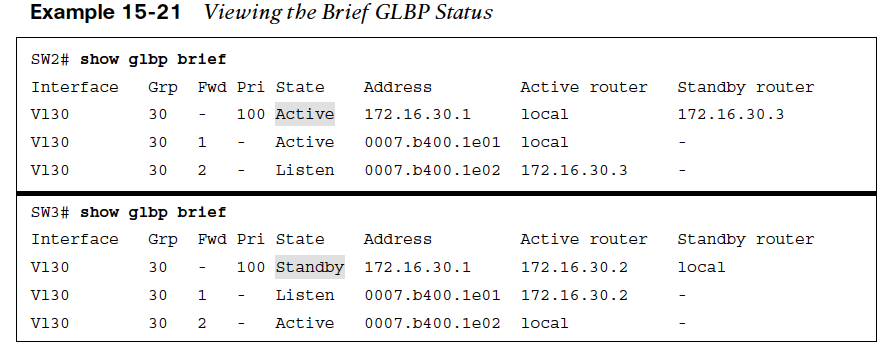 First-Hop Redundancy ProtocolGLBP Load Balancing
GLBP supports three methods of load balancing traffic:
Round robin - Uses each virtual forwarder MAC address to sequentially reply for the virtual IP address. GLBP uses round robin as the default load-balancing method.
Weighted - Defines weights to each device in the GLBP group to define the ratio of load balancing between the devices. This allows for a larger weight to be assigned to bigger routers that can handle more traffic.
Host dependent - Uses the host MAC address to decide to which virtual forwarder MAC to redirect the packet. This method ensures that the host uses the same virtual MAC address as long as the number of virtual forwarders does not change within the group.
The load-balancing method can be changed with the command glbp instance-id load-balancing {host-dependent | round-robin | weighted}. The weighted load-balancing method has the AVG direct traffic to the AVFs based on the percentage of weight a router has over the total weight of all GLBP routers. The weight can be set for a router with the command glbp instance-id weighting weight.
First-Hop Redundancy ProtocolVerifying GLBP Weighted Load Balancing
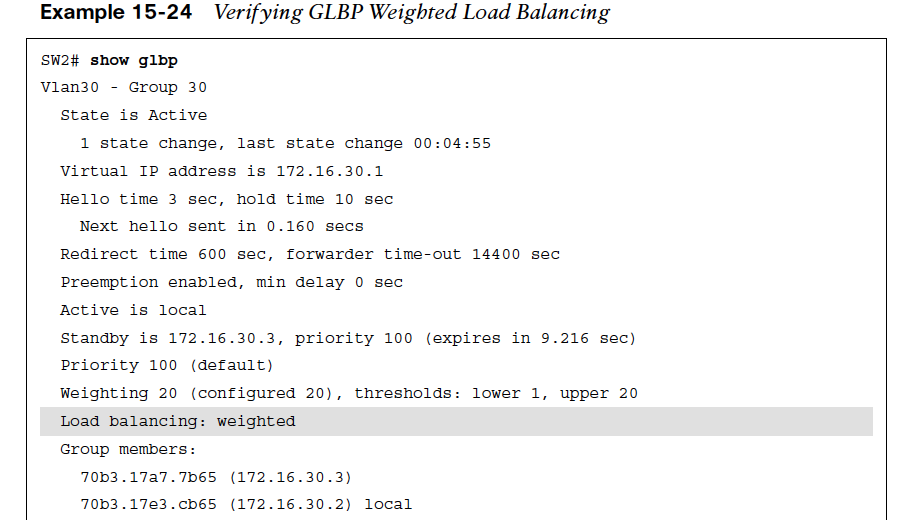 The example shows that the load-balancing method has been changed to weighted and that the appropriate weight has been set for each AVF.
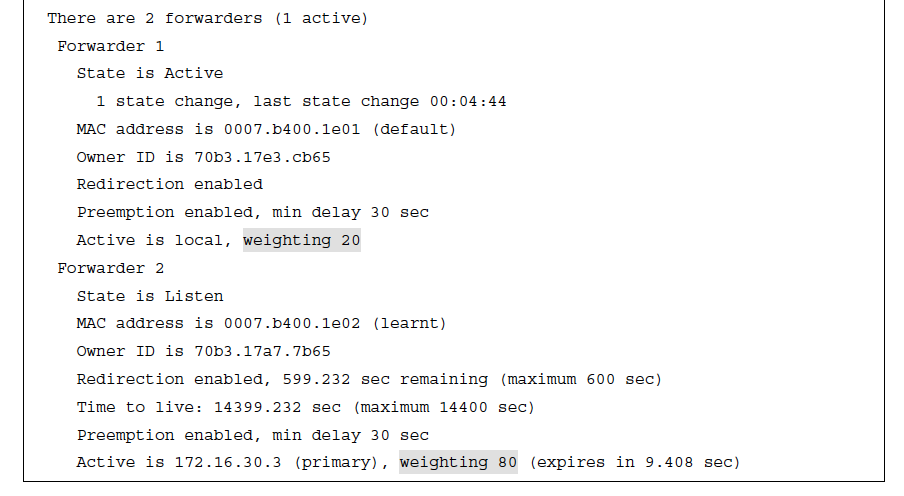 Network Address Translation
In the early stages of the internet, large network blocks were assigned to organizations.
Network engineers started to realize that as more people connected to the internet, the IP address space would become exhausted.
Network Address TranslationPrivate Network Addressing
RFC 1918 established common network blocks that are non-globally routed networks. These address blocks provide large private network blocks for companies to connect their devices together, but private IP addressing doesn’t exist on the internet. The private address blocks are as follows:
10.0.0.0/8 accommodates 16,777,216 hosts.
172.16.0.0/24 accommodates 1,048,576 hosts.
192.168.0.0/16 accommodates 65,536 hosts.

NAT enables the internal IP network to appear as a publicly routed external network. A NAT device (typically a router or firewall) modifies the source or destination IP addresses in a packet’s header as the packet is received on the outside or inside interface. NAT can be used in use cases other than just providing internet connectivity to private networks such as providing connectivity when a company buys another company, and the two companies have overlapping networks.
Network Address TranslationNetwork Address Translation
NAT enables the internal IP network to appear as a publicly routed external network.

A NAT device (typically a router or firewall) modifies the source or destination IP addresses in a packet’s header as the packet is received on the outside or inside interface. 

NAT can be used in use cases other than just providing internet connectivity to private networks, such as providing connectivity when a company buys another company, and the two companies have overlapping networks.

Most routers and switches perform NAT translation only with the IP header addressing and do not translate IP addresses within the payload (for example, DNS requests). Some firewalls can perform NAT within the payload for certain types of traffic.
Network Address TranslationInside/Outside Local and Global
Here are four important terms related to NAT:
Inside local - The actual private IP address assigned to a device on the inside network(s).
Inside global - The public IP address that represents one or more inside local IP addresses to the outside.
Outside local - The IP address of an outside host as it appears to the inside network. The IP address does not have to be reachable by the outside but is considered private and must be reachable by the inside network.
Outside global - The public IP address assigned to a host on the outside network. This IP address must be reachable by the outside network.
Network Address TranslationTypes of NAT
Three types of NAT commonly used today are as follows:
Static NAT - Provides a static one-to-one mapping of a local IP address to a global IP address.
Pooled NAT - Provides a dynamic one-to-one mapping of a local IP address to a global IP address. The global IP address is temporarily assigned to a local IP address. After a certain amount of idle NAT time, the global IP address is returned to the pool.
Port Address Translation (PAT) - Provides a dynamic many-to-one mapping of many local IP addresses to one global IP address. The NAT device translates the private IP address and port to a different global IP address and port. The port is unique from any other ports, which enables the NAT device to track the global IP address to local IP addresses based on the unique port mapping.
Network Address TranslationNAT Example
Figure 15-7 is used throughout this section to illustrate NAT.

R5 performs the translation; its Gi0/0 interface (10.45.1.5) is the outside interface, and its Gi0/1 (10.56.1.5) interface is the inside interface. The other devices act as either clients or servers to demonstrate how NAT functions.
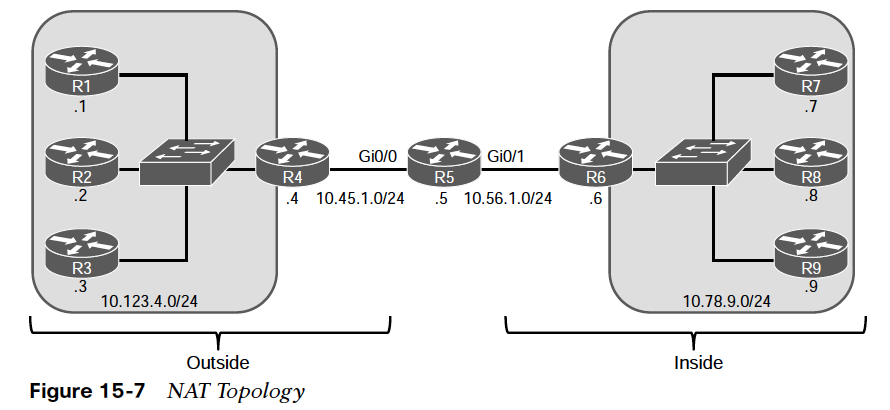 Network Address TranslationNAT Example (Cont.)
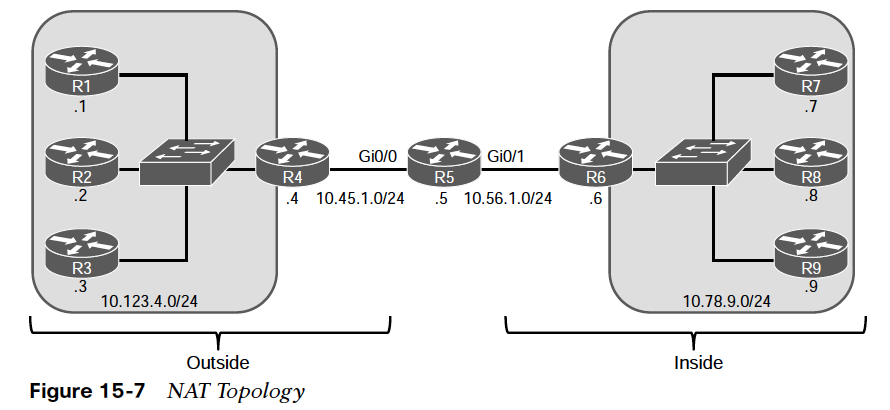 Example 15-25 shows the routing tables of R1, R5 and R7.

R1, R2, and R3 all have a static default route toward R4.
R4 has a static default route to R5. 
R7, R8, and R9 all have a static default route to R6 
R6 has a static default route to R5. 
R5 has two static routes. One to the 10.123.4.0/24 network via R4 and the other to the 10.78.9.0/24 network via R6.
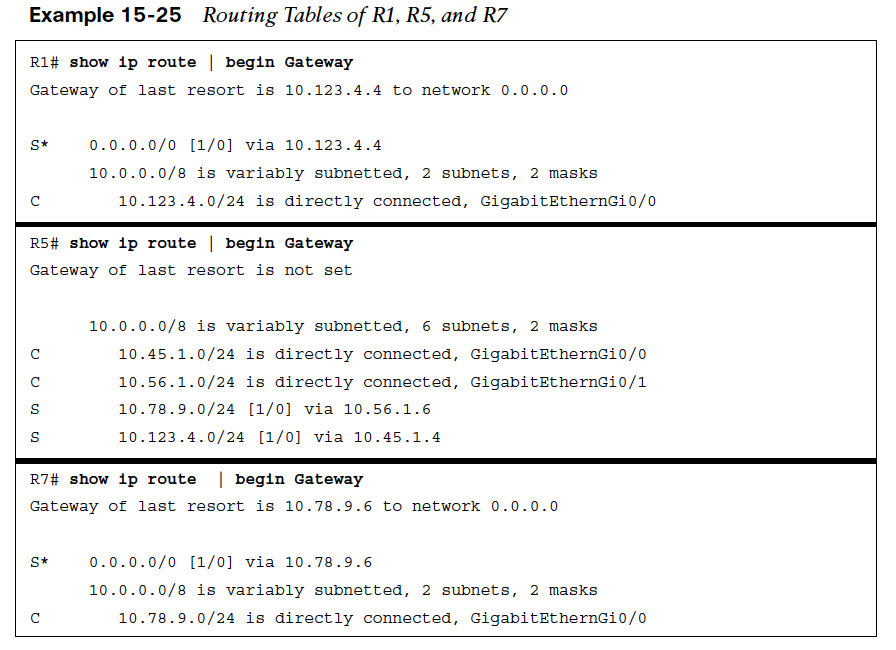 Network Address TranslationNAT Example (Cont.)
Example 15-26 shows a traceroute from R1 to R7. The topology provides full connectivity between the outside hosts (R1, R2, and R3) and the inside hosts (R7, R8, and R9).

Example 15-27 shows a telnet connection from R7 to R1. The local IP address reflects R1 (10.123.4.1) and the remote address is R7 (10.78.9.7) No NAT has occurred for this Telnet session.
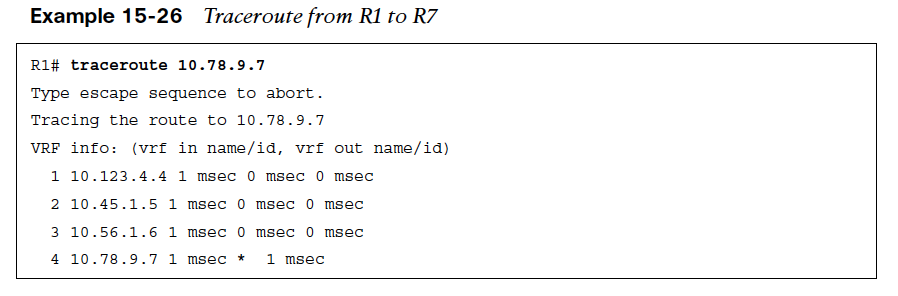 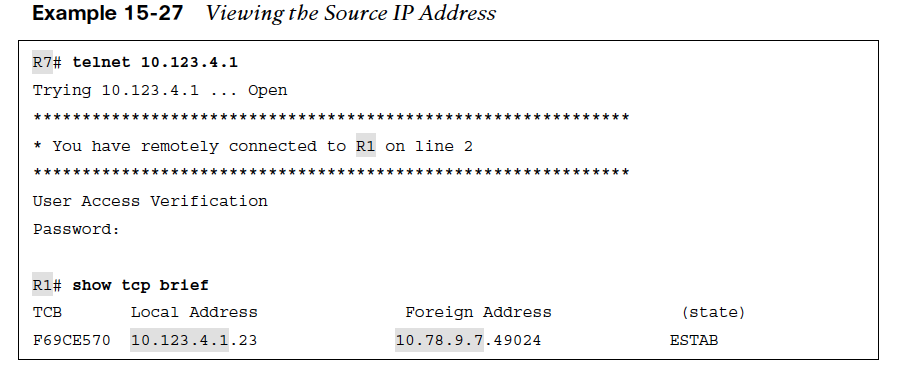 Network Address TranslationStatic NAT
Static NAT involves the translation of a global IP address to a local IP address, based on a static mapping of the global IP address to the local IP address. 

There are two types of static NAT:
Inside static NAT - involves the mapping of an inside local (private) IP address to an inside global (public) IP address.
Outside static NAT - involves the mapping of an outside global (public) IP address to an outside local (private) IP address.
Network Address TranslationInside Static NAT
The steps for configuring inside static NAT are as follows:
Step 1. Configure the outside interfaces by using the command ip nat outside.
Step 2. Configure the inside interface with the command ip nat inside.
Step 3. Configure the inside static NAT by using the command ip nat inside source static inside-local-ip inside-global-ip.
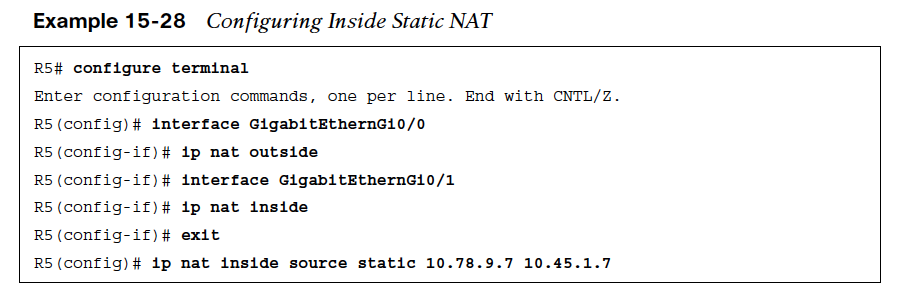 Network Address TranslationIdentifying the Source with Inside Static NAT/NAT Translation Table
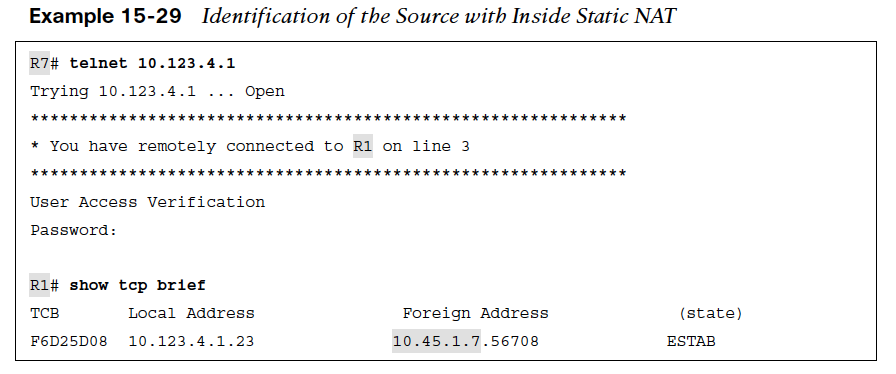 With NAT configured, a telnet session with R1 is initiated. Viewing the TCP session on R1, the local address remains 10.123.4.1 but the remote address now reflects 10.45.1.7.
The NAT translation table consists of static and dynamic entries. The NAT translation table is displayed with the command show ip nat translations.
The first entry is the dynamic entry correlating to the Telnet session.
The second entry is the inside static NAT entry that was configured.
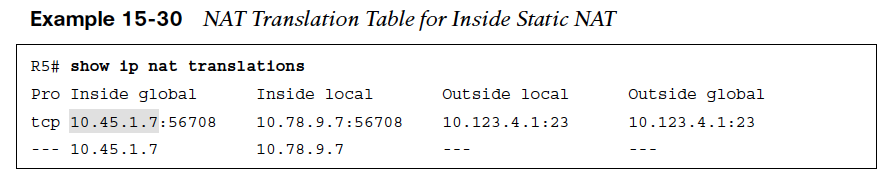 Network Address TranslationNAT Translation Steps
The NAT translation follows these steps:
Step 1. As traffic enters the Gi0/1 interface on R5, R5 performs a route lookup for the destination IP address, which points out of its Gi0/0 interface. R1 is aware that the Gi0/0 interface is an outside NAT interface and that the Gi0/1 interface is an inside NAT interface and therefore checks the NAT table for an entry.
Step 2. Only the inside static NAT entry exists, so R5 creates a dynamic inside NAT entry with the packet’s destination (10.123.4.1) for the outside local and outside global address.
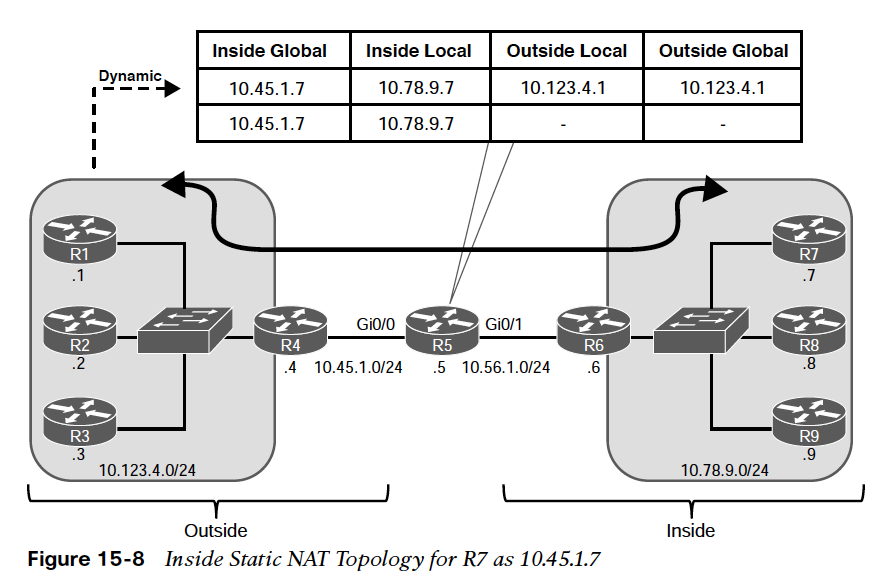 Network Address TranslationNAT Translation Steps (Cont.)
Step 3. R5 translates (that is, changes) the packet’s source IP address from 10.78.9.7 to
10.45.1.7.
Step 4. R1 registers the session as coming from 10.45.1.7 and then transmits a return packet. The packet is forwarded to R4 using the static default route, and R4 forwards the packet using the static default route.
Step 5. As the packet enters on the Gi0/0 interface of R5, R5 is aware that the Gi0/0 interface is an outside NAT interface and checks the NAT table for an entry.
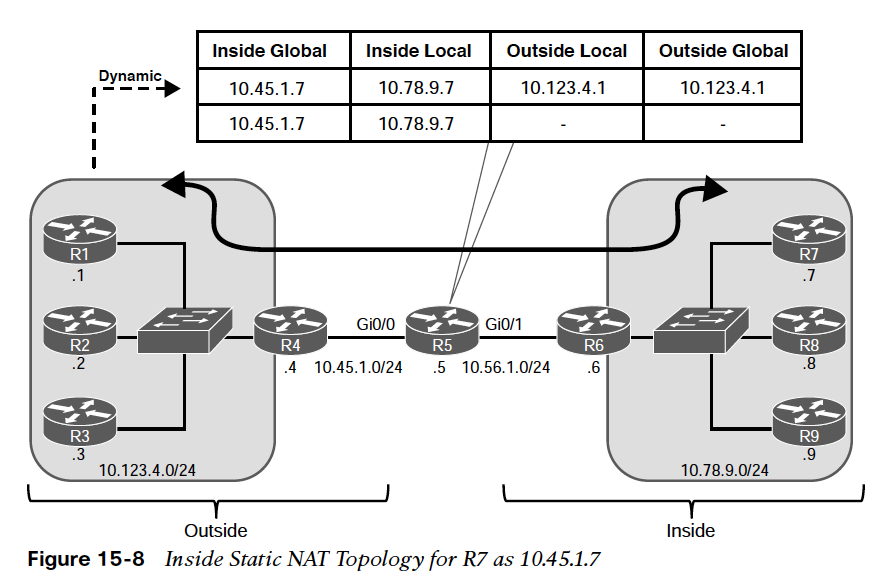 Network Address TranslationNAT Translation Steps (Cont.)
Step 6. R5 correlates the packet’s source and destination ports with the first NAT entry, as
shown in Example 15-30, and knows to modify the packet’s destination IP address
from 10.45.1.7 to 10.78.9.7.
Step 7. R5 routes the packet out the Gi0/1 interface toward R6.
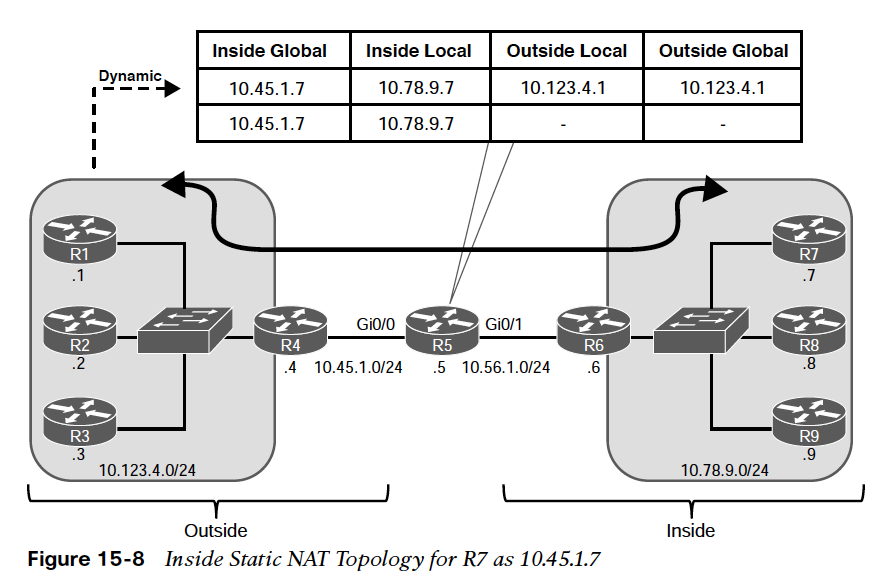 Network Address TranslationConnectivity from External Devices to the Inside Global IP Address
In Example 15-31:
R2 establishes a Telnet session with R7, using the inside global IP address 10.45.1.7.
R5 simply creates a second dynamic entry for this new session.
From R7’s perspective, it has connected with R2 (10.123.4.2).
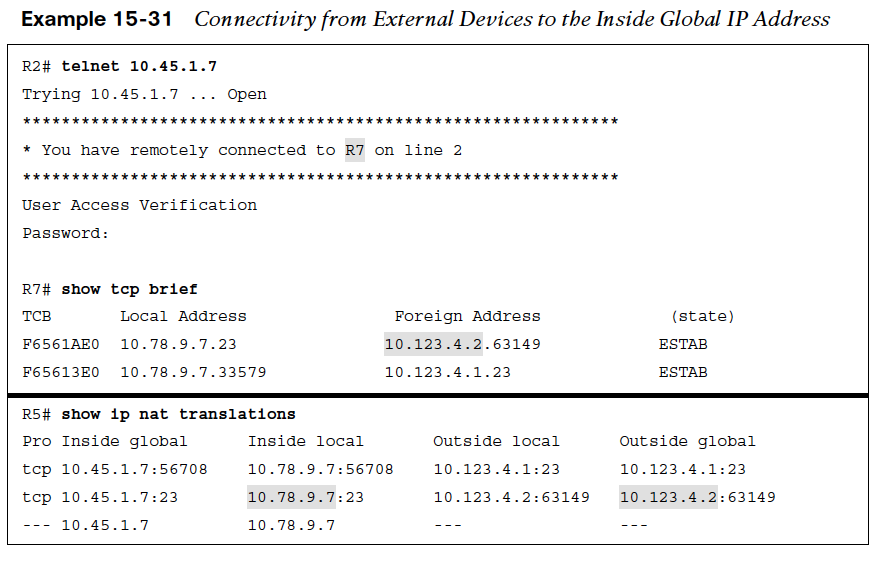 Network Address TranslationOutside Static NAT
Outside static NAT involves the mapping of an outside global (public) IP address to an outside local (private) IP address. The steps for configuring outside static NAT are as follows:
Step 1. Configure the outside interfaces by using the command ip nat outside.
Step 2. Configure the inside interface with the command ip nat inside.
Step 3. Configure the outside static NAT by using the command ip nat outside source static outside-global-ip outside-local-ip [add-route].
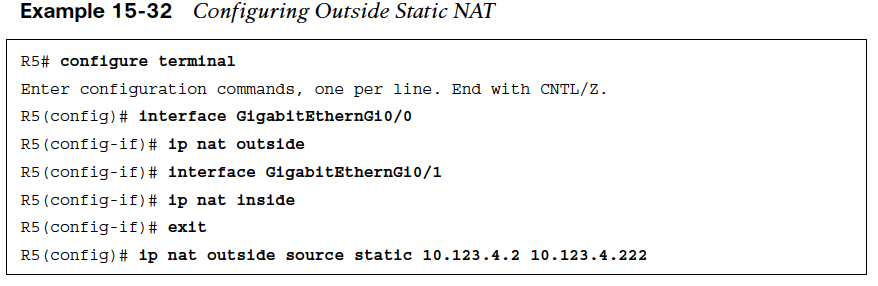 Network Address TranslationOutside Static NAT Demonstration
R6, R7, R8, or R9 could initiate a Telnet session with R2’s IP address (10.123.4.2) and no NAT translation would occur. The same routers could initiate a Telnet session with the R2’s outside local IP address 10.123.4.222; or R2 could initiate a session with any of the inside hosts (R6, R7, R8, or R9) to demonstrate the outside static NAT entry.
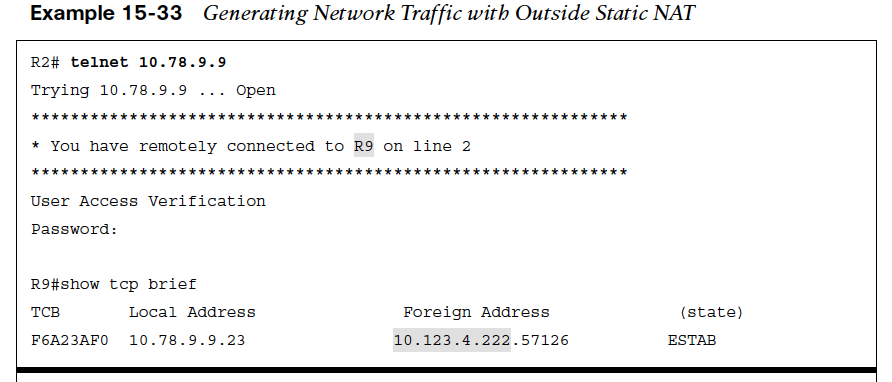 Example 15-33 shows R2 establishing a Telnet session with R9 (10.78.9.9). 
From R9’s perspective, the connection came from 10.123.4.222. 
At the same time, R8 initiated a Telnet session with the outside static NAT outside local IP address (10.123.4.222)
From R2’s perspective, the source address is R8’s 10.78.9.8 IP address.
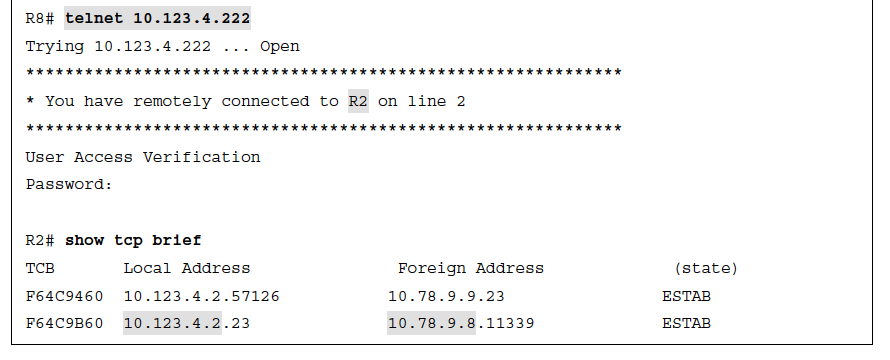 Network Address TranslationNAT Translation Table for Outside Static NAT
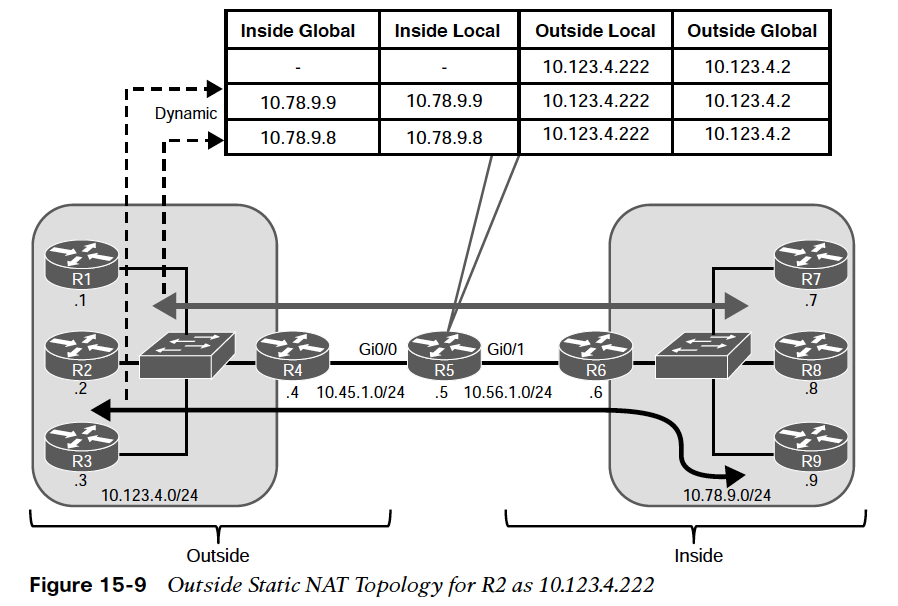 Figure 15-9 shows the translation table of R5 for the outside static NAT entry of R2 for 10.123.4.222.

Example 15-34 shows the NAT translation table of R5. 
There are three entries:
The first entry is the outside static NAT entry that was configured.
The second entry is the Telnet session launched from R8 to the 10.123.4.222 IP address.
The third entry is the Telnet session launched from R2 to R9’s IP address (10.78.9.9).
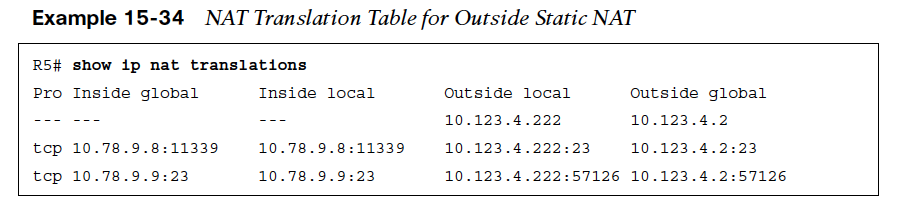 Network Address TranslationPooled NAT
A downfall to static NAT is the number of configurations entries that must be created on the NAT device. In addition, the number of global IP addresses must match the number of local IP addresses. 

Pooled NAT provides a more dynamic method of providing a one-to-one IP address mapping—but on a dynamic, as-needed basis. 

The dynamic NAT translation stays in the translation table until traffic flow from the local address to the global address has stopped and the timeout period (24 hours by default) has expired. The unused global IP address is then returned to the pool to be used again.

Pooled NAT can operate as inside NAT or outside NAT.
Network Address TranslationPooled NAT Configuration Steps
The steps for configuring inside pooled NAT are as follows:
Step 1. Configure the outside interfaces by using the command ip nat outside.
Step 2. Configure the inside interface with the command ip nat inside.
Step 3. Specify which traffic to translate by using a standard or extended ACL referenced by number or name. Using a user-friendly name may be simplest from an operational support perspective
Step 4. Define the global pool of IP addresses by using the command ip nat pool nat-pool-name starting-ip ending-ip prefix-length prefix-length.
Step 5. Configure the inside pooled NAT by using the command ip nat inside source list acl pool nat-pool-name.
Network Address TranslationConfiguring Inside Pooled NAT
Example 15-35 uses a NAT pool with the IP addresses 10.45.1.10 and 10.45.1.11. A named ACL, ACL-NAT-CAPABLE, allows only packets sourced from the 10.78.9.0/24 network to be eligible for pooled NAT.

In Example 15-35, R7 and R8 ping R1 in order to generate traffic and build the dynamic inside NAT translations.
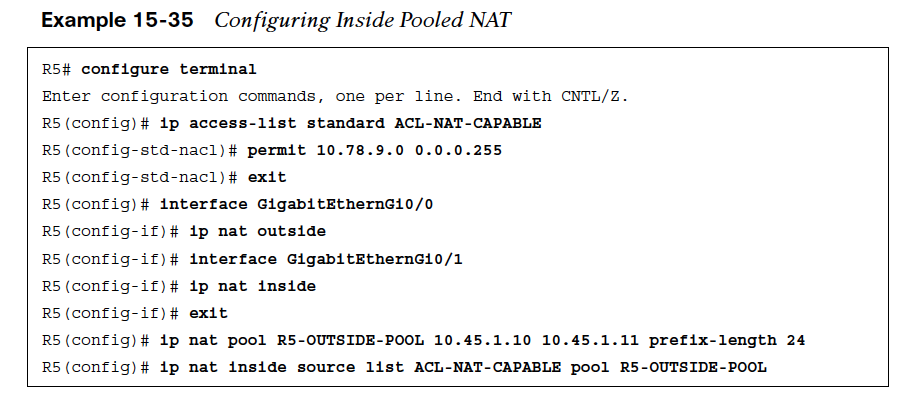 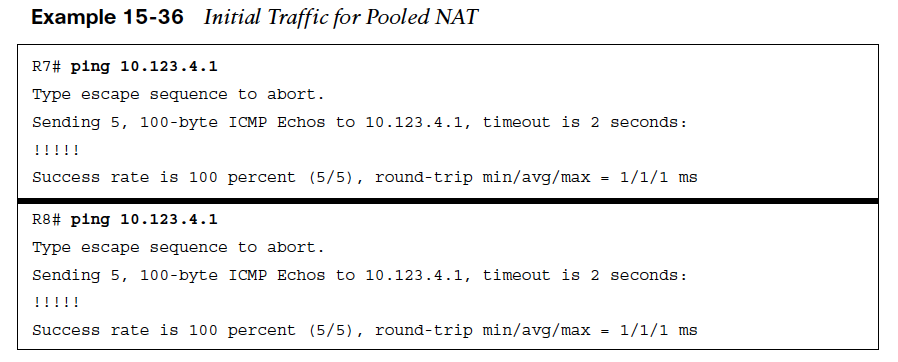 Network Address TranslationPooled NAT Table
In Example 15-37, there are a total of four translations in the translation table of R5. Two of them are for the full flow and specify the protocol, inside global, inside local, outside local, and outside global IP addresses.

In Example 15-38, R8 establishes a Telnet session with R2. R2 detects that the remote IP address of the session is 10.45.1.11. A second method of confirmation is to examine the NAT translation on R5, where there is a second dynamic translation entry for the full Telnet session.
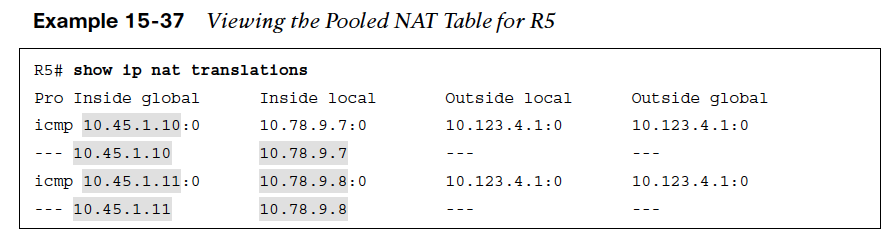 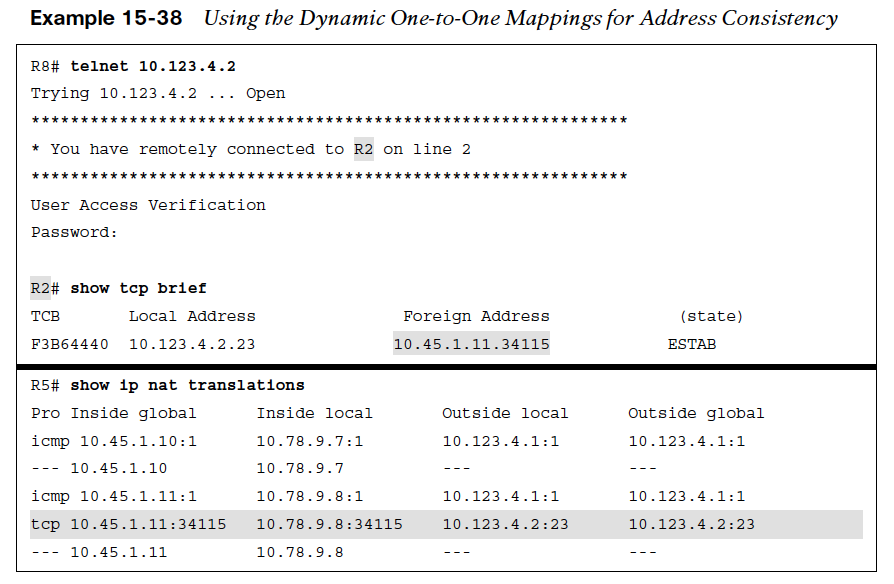 Network Address TranslationFailed NAT Pool Allocation/Reset NAT Pool
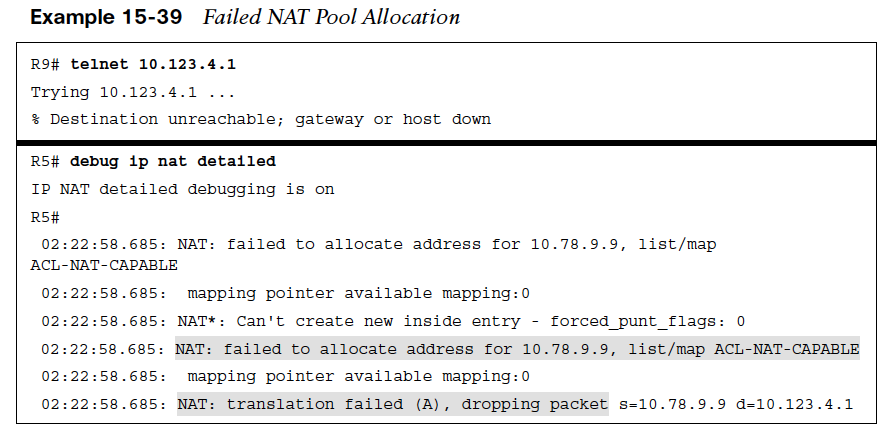 A downfall to using pooled NAT is that when the pool is exhausted, no additional translation can occur until the global IP address is returned to the pool. Example 15-39 demonstrates this concept with NAT failing on R5 and packets being dropped.
The default timeout for NAT translations is 24 hours, but this can be changed with the command ip nat translation timeout seconds. 

The dynamic NAT translations can be cleared out with the command clear ip nat translation {ip-address | *}, This removes all existing translations and could interrupt traffic flow on active sessions as they might be assigned new global IP addresses.
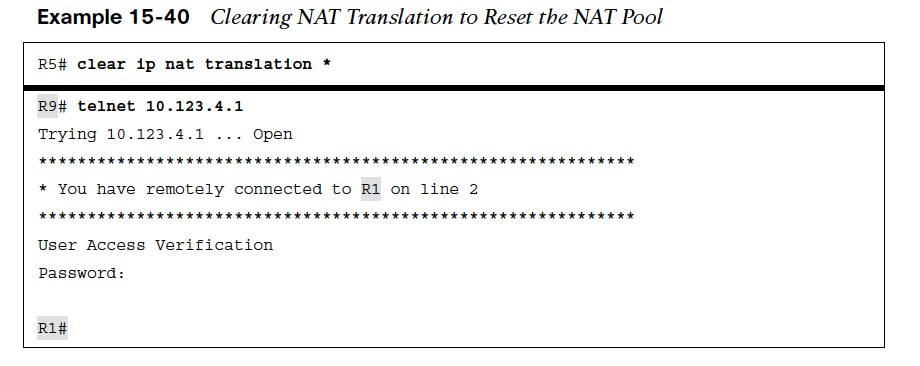 Network Address TranslationPort Address Translation
Pooled NAT translation has the limitation of ensuring that the number of global IP addresses is adequate to meet the needs of the local IP addresses.

Port Address Translation (PAT) is an iteration of NAT that allows for a mapping of many local IP addresses to one global IP address. 

The NAT device maintains the state of translations by dynamically changing the source ports as a packet leaves the outside interface. 

Another term for PAT is NAT overload.
Network Address TranslationConfiguring PAT
The steps for configuring PAT are as follows:
Step 1. Configure the outside interface by using the command ip nat outside.
Step 2. Configure the inside interface with the command ip nat inside.
Step 3. Specify which traffic can be translated by using a standard or extended ACL
referenced by number or name. 
Step 4. Configure Port Address Translation by using the command ip nat inside source list acl {interface interface-id | pool nat-pool-name} overload.
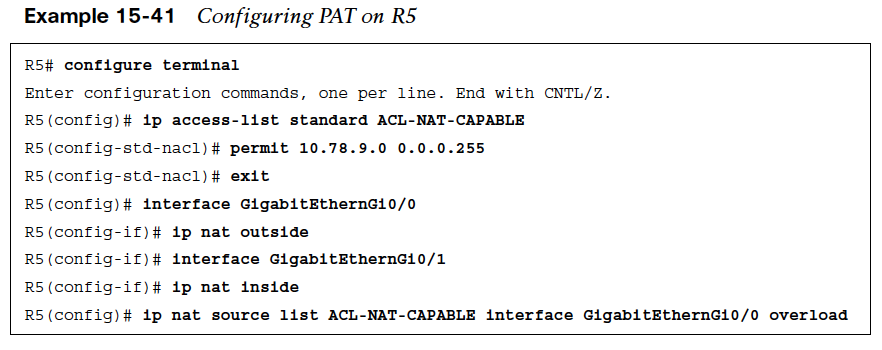 Network Address TranslationGenerating Traffic for PAT
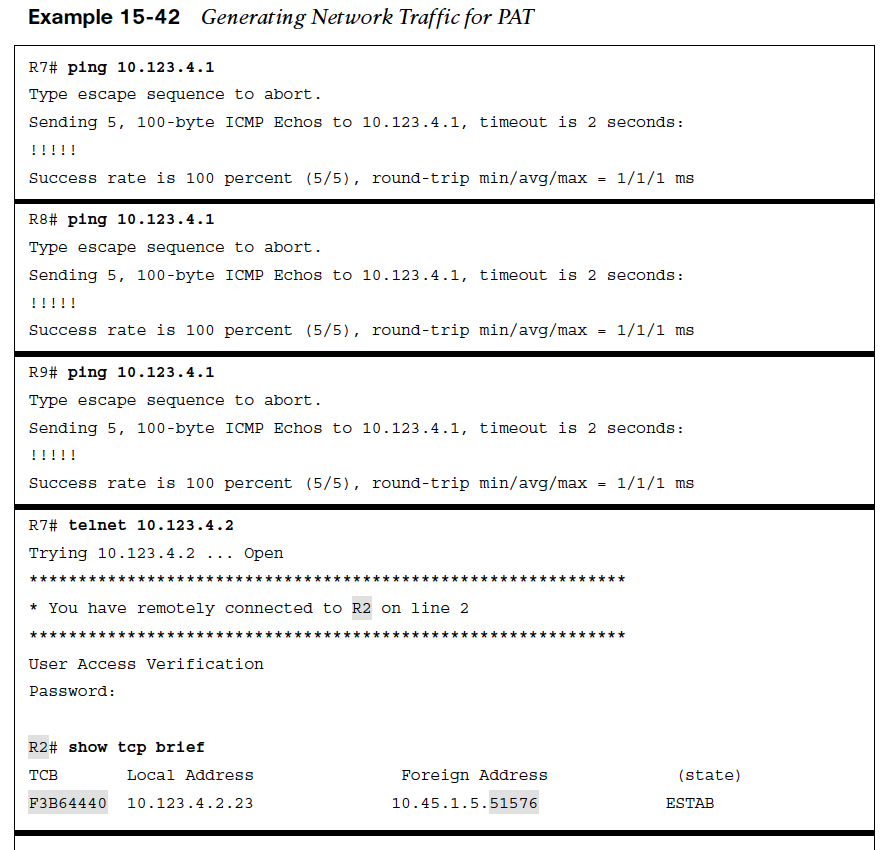 Now that PAT has been configured on R5, traffic can be generated for testing.
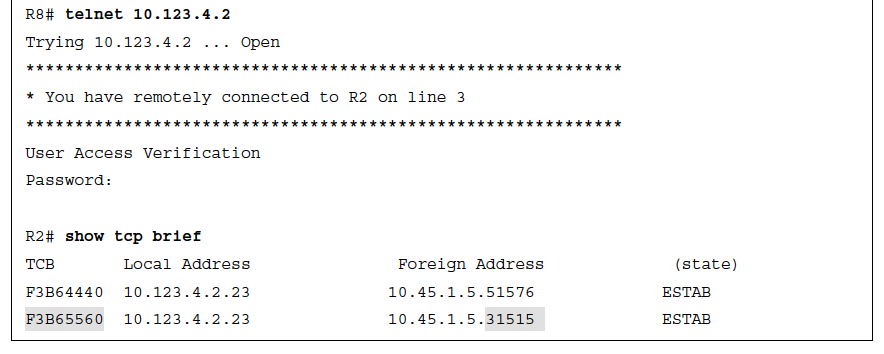 Network Address TranslationNAT Translation Table With PAT
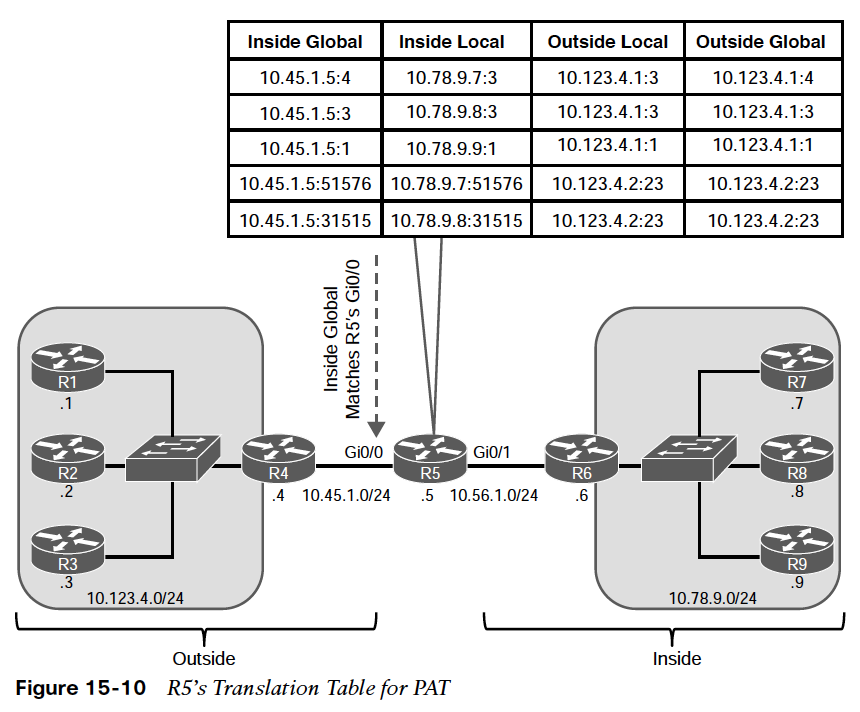 Figure 15-10 shows R5’s translation table after all the various flows have established.

Example 15-43 shows R5’s NAT translation table. By taking the ports from the TCP brief sessions on R2 and correlating them to R5’s NAT translation table, you can identify which TCP session belongs to R7 or R8.
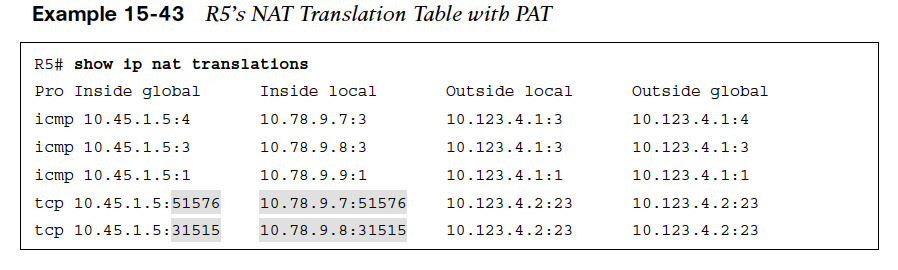 Prepare for the Exam
Prepare for the ExamKey Topics for Chapter 15
Prepare for the ExamKey Topics for Chapter 15 (Cont.)
Prepare for the ExamKey Terms for Chapter 15
Prepare for the ExamCommand Reference for Chapter 15
Prepare for the ExamCommand Reference for Chapter 15 (Cont.)
Prepare for the ExamCommand Reference for Chapter 15 (Cont.)
Prepare for the ExamCommand Reference for Chapter 15 (Cont.)
Prepare for the ExamCommand Reference for Chapter 15 (Cont.)